Interest Rate Risk and Equity Values of Life Insurance Companies: A GARCH-M Model
Yas Suttakulpiboon
Research Question
Excepting the early works of Scott and Peterson (1986) and Bae (1990), little attention has been paid to the interest sensitivity of life insurer equity returns. 
We investigate the interest rate sensitivities of monthly stock returns of life insurers.
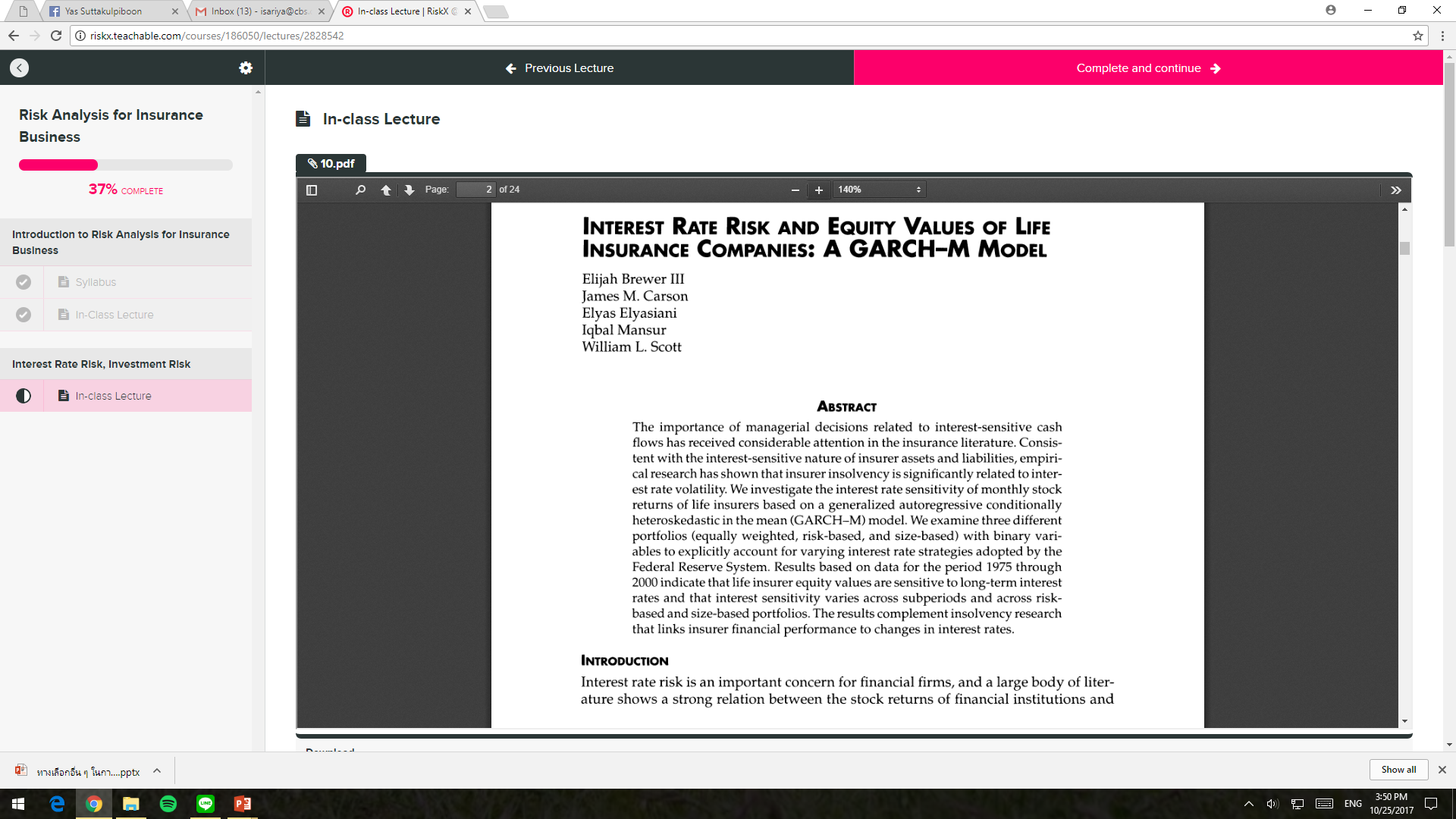 Contribution
We evaluate the systematic factors that generate life insurer common stock returns by utilizing a GARCH-M (generalized autoregressive conditionally heteroskedastic in the mean) 
Second, the study tests if the interest rate sensitivity of life insurers stock returns and overall stock return volatility of these firms remain constant over time, when the Fed adopts different interest rate strategies, and interest rate volatility changes as a result.
Third, the study employs a comprehensive data set for the period from 1975 through 2000.
The sample is disaggregated and portfolios are formed based on high-beta and low-beta firms as well as small, medium, and large insurers
Methodology
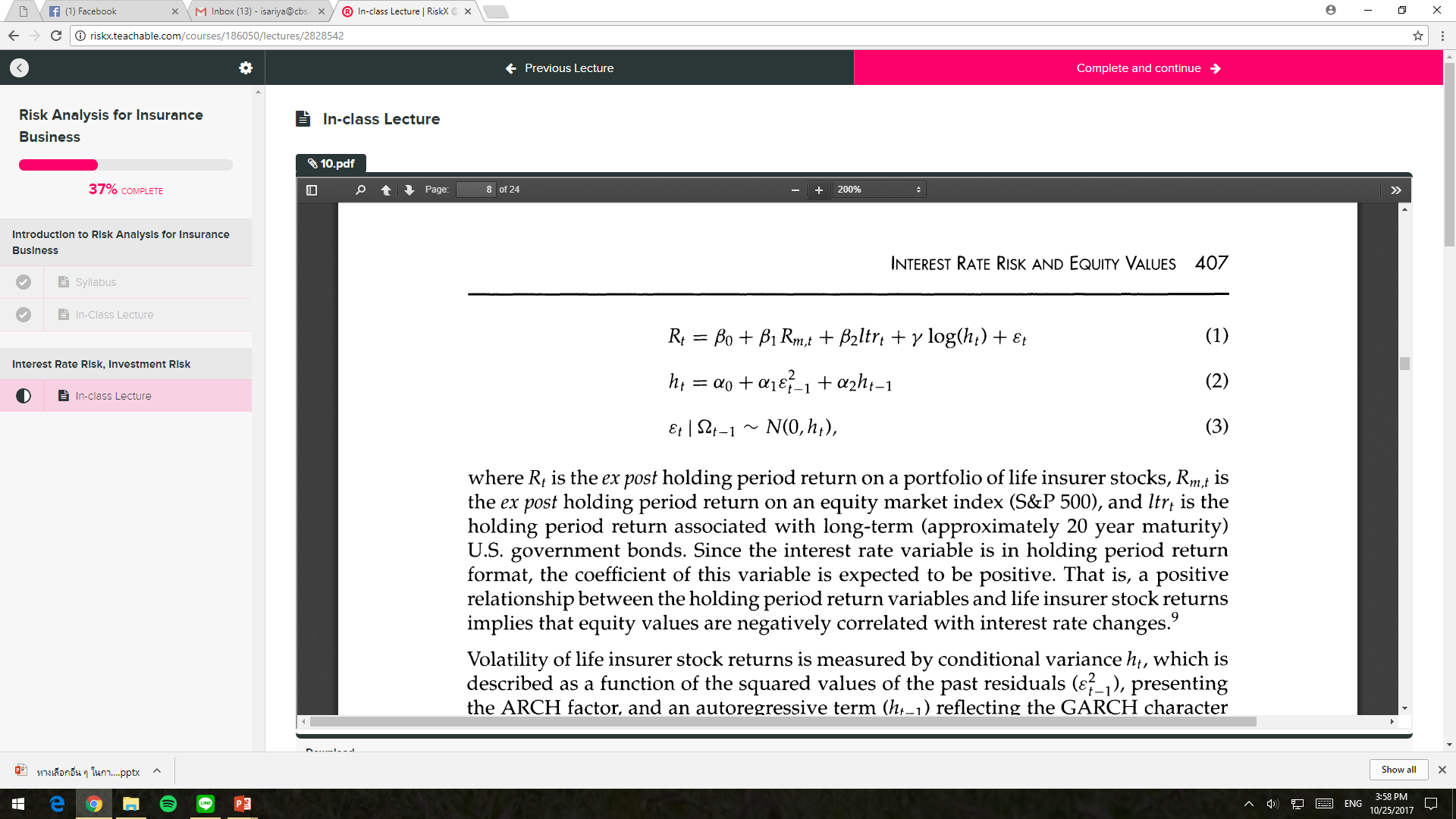 Methodology
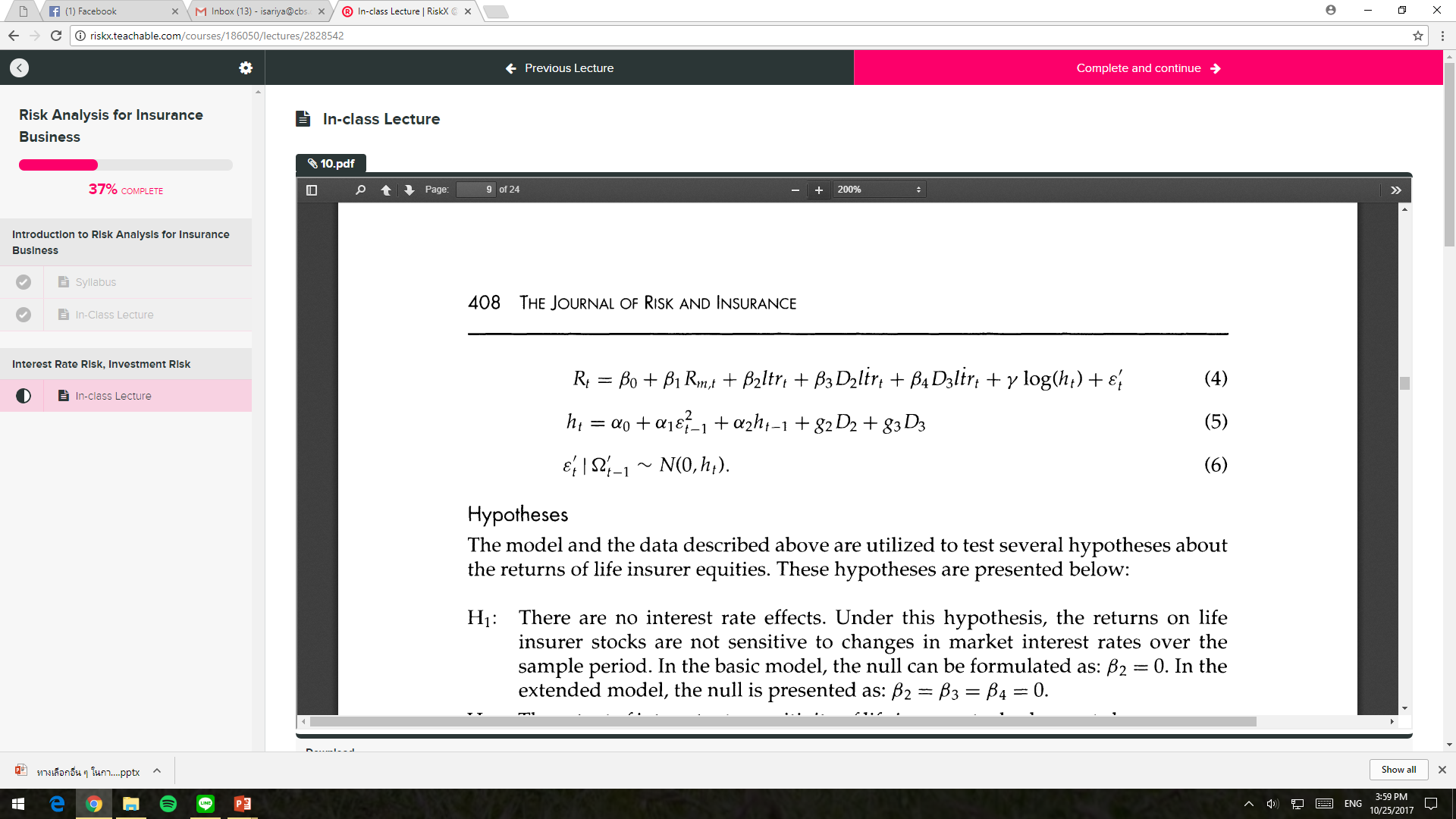 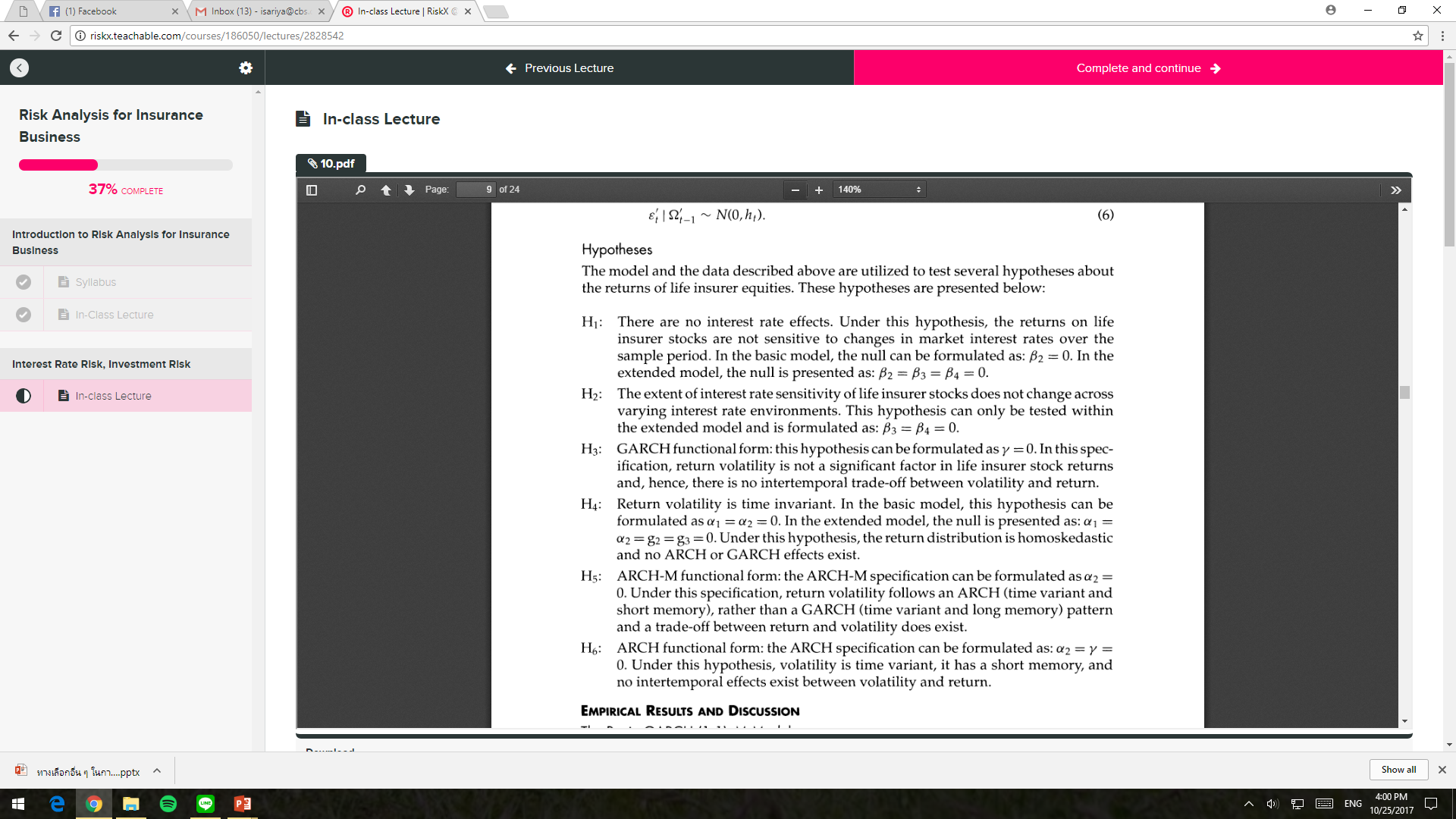 Data
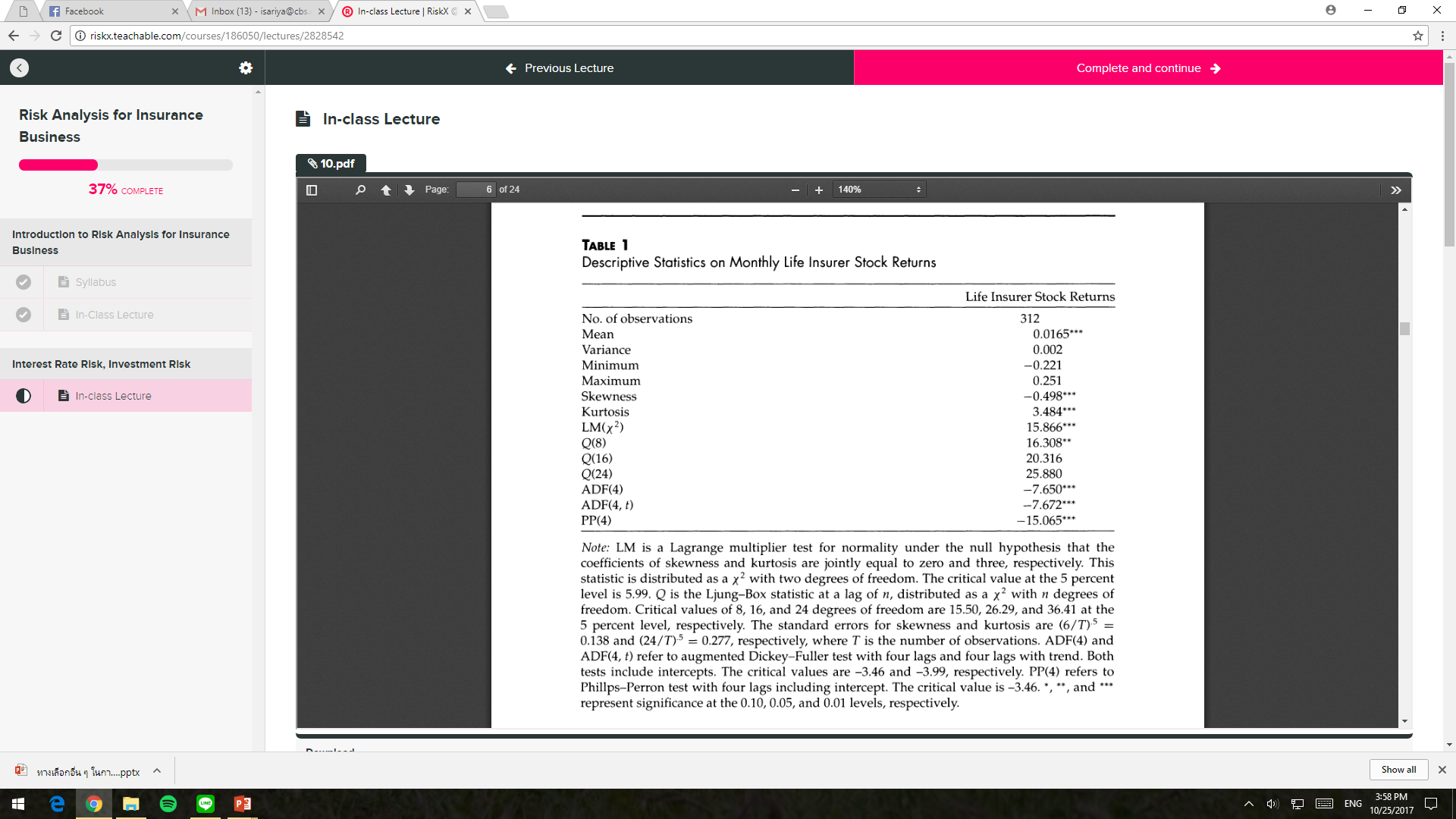 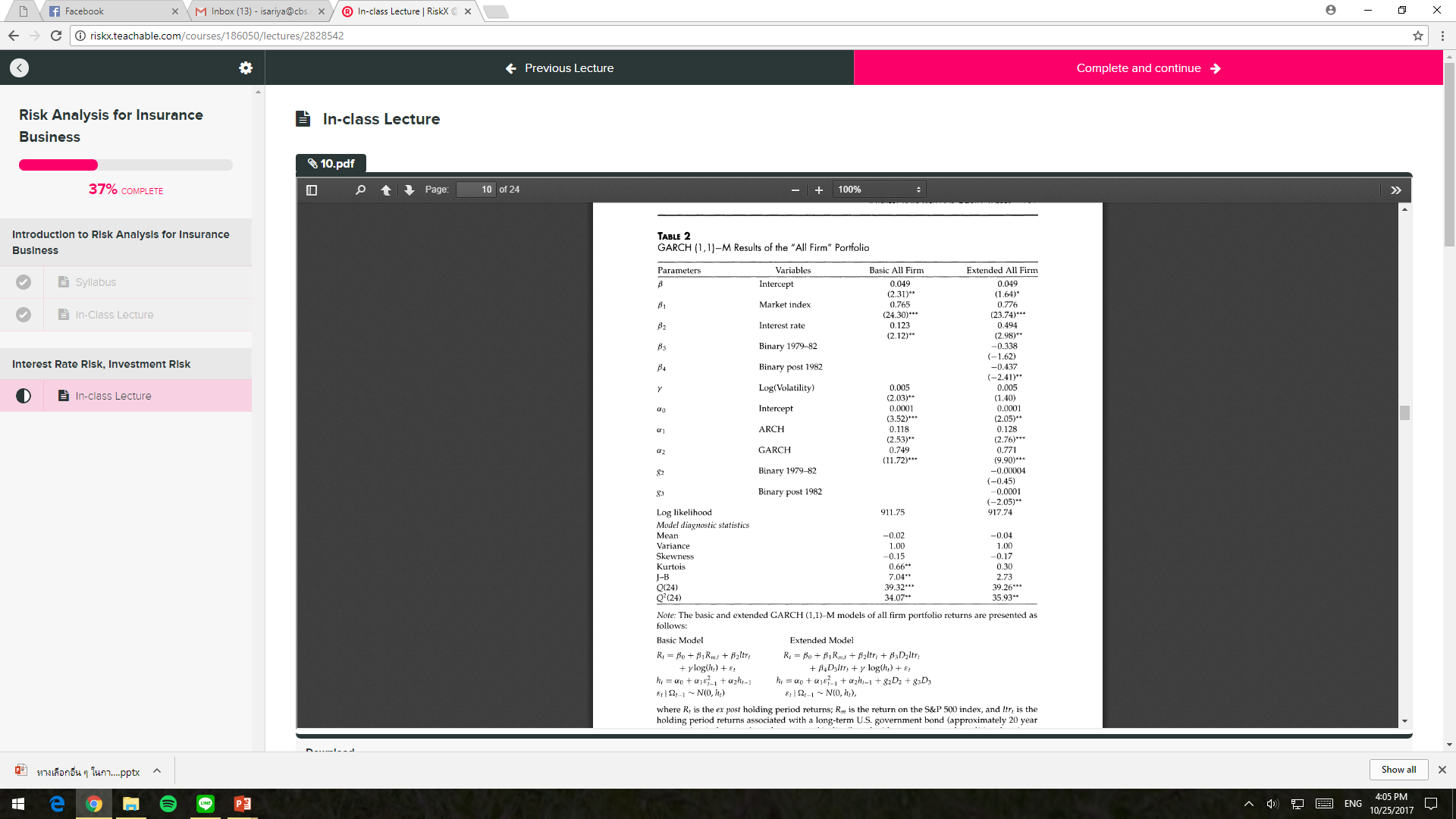 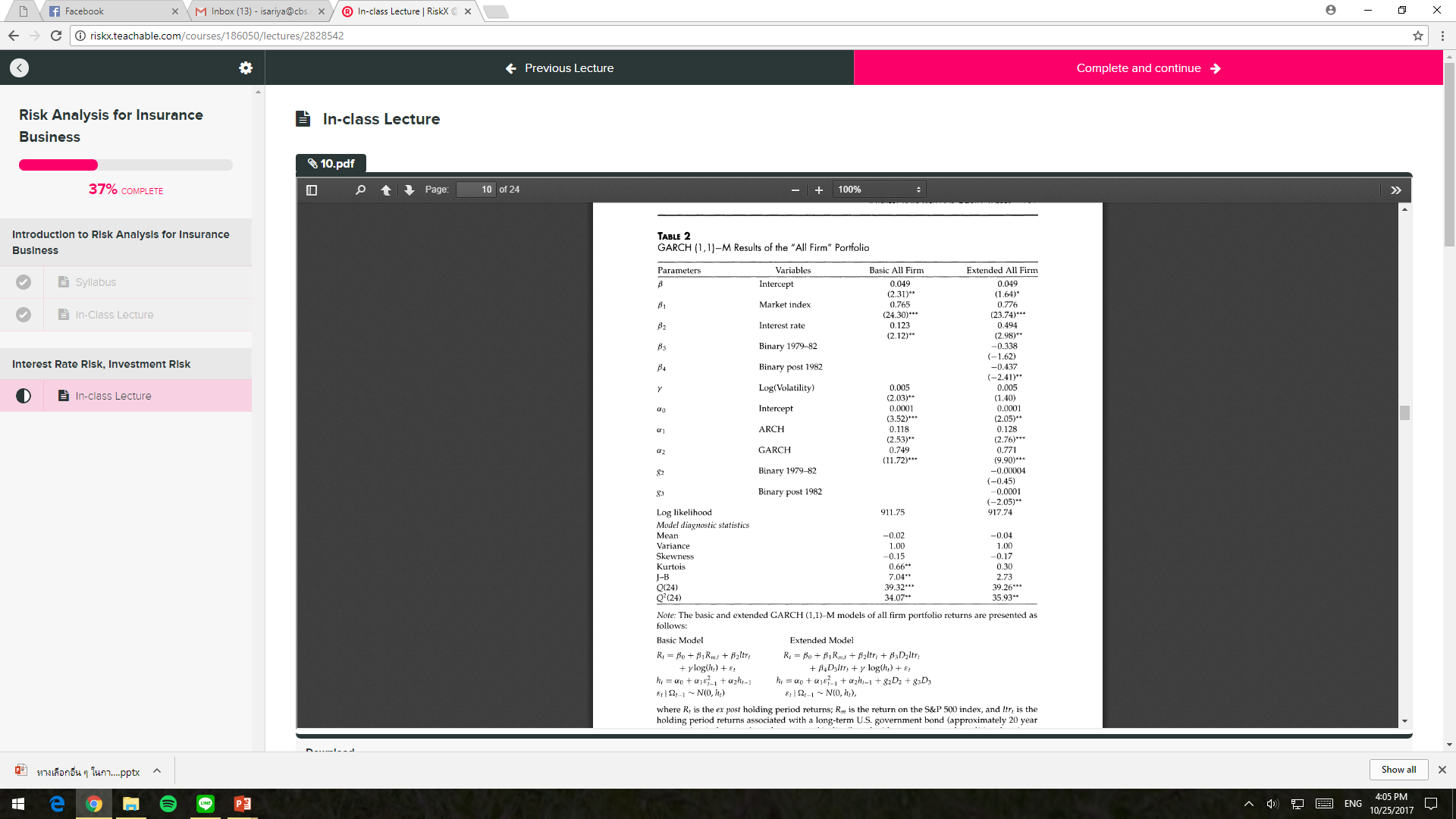 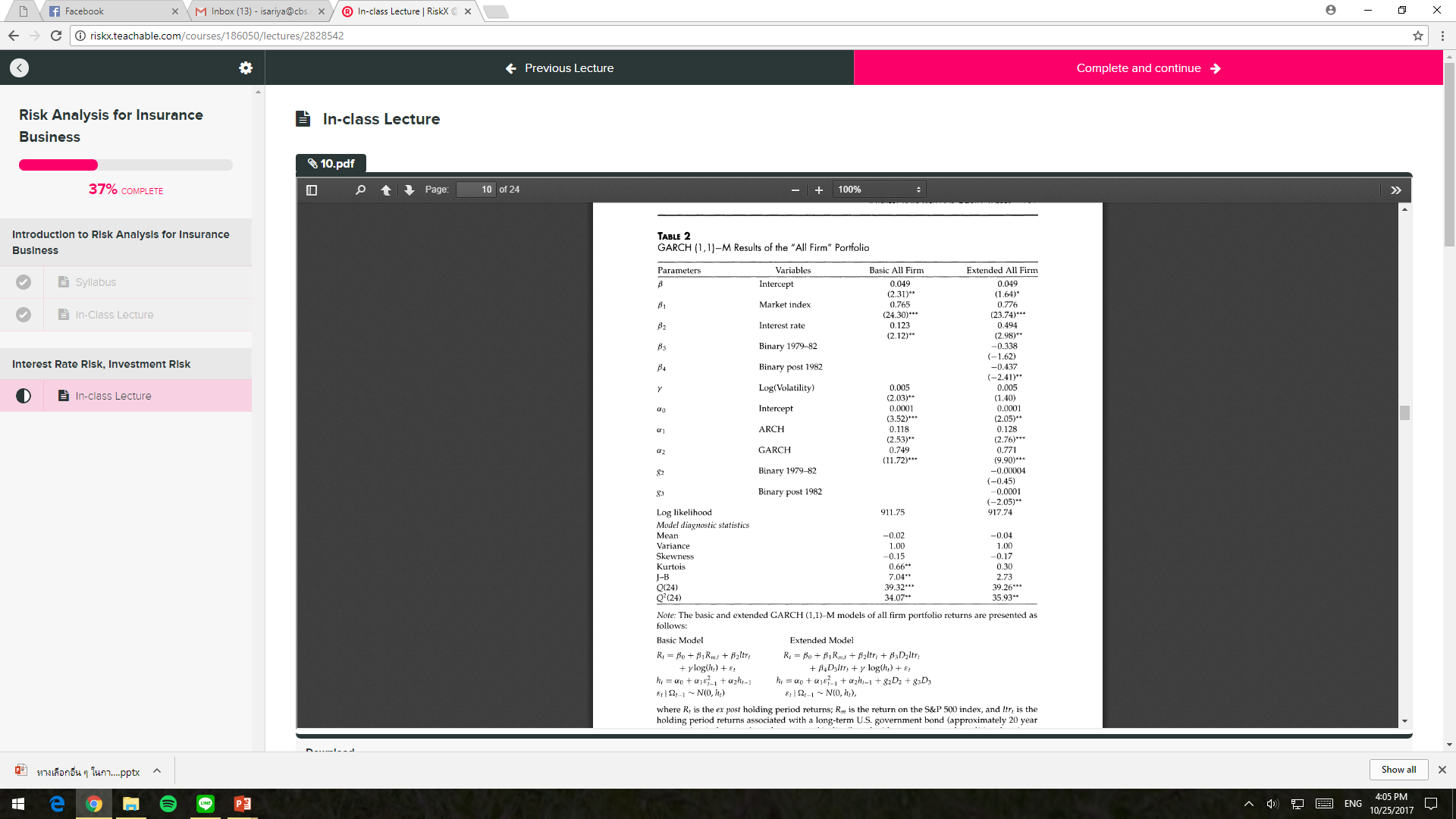 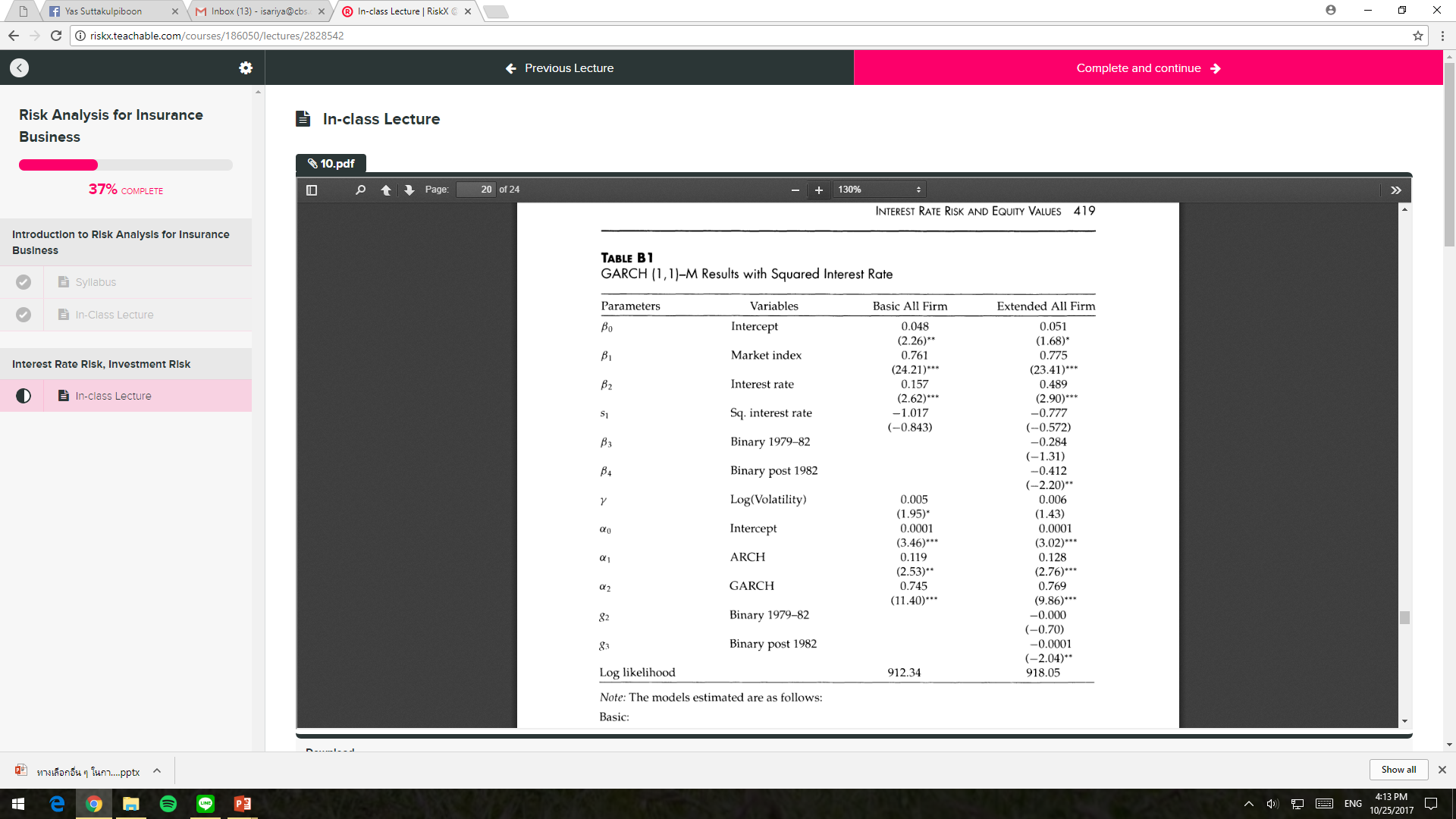 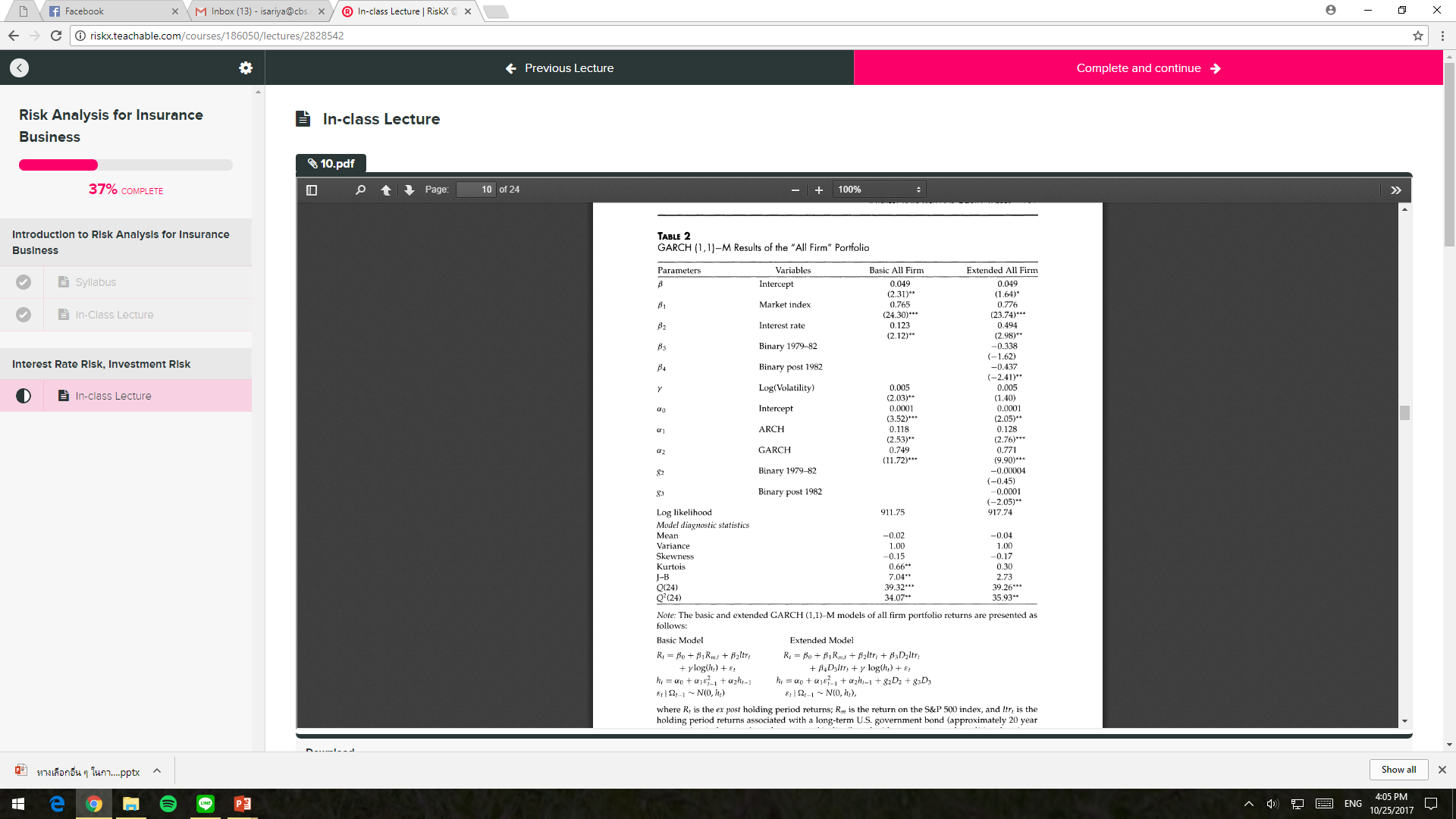 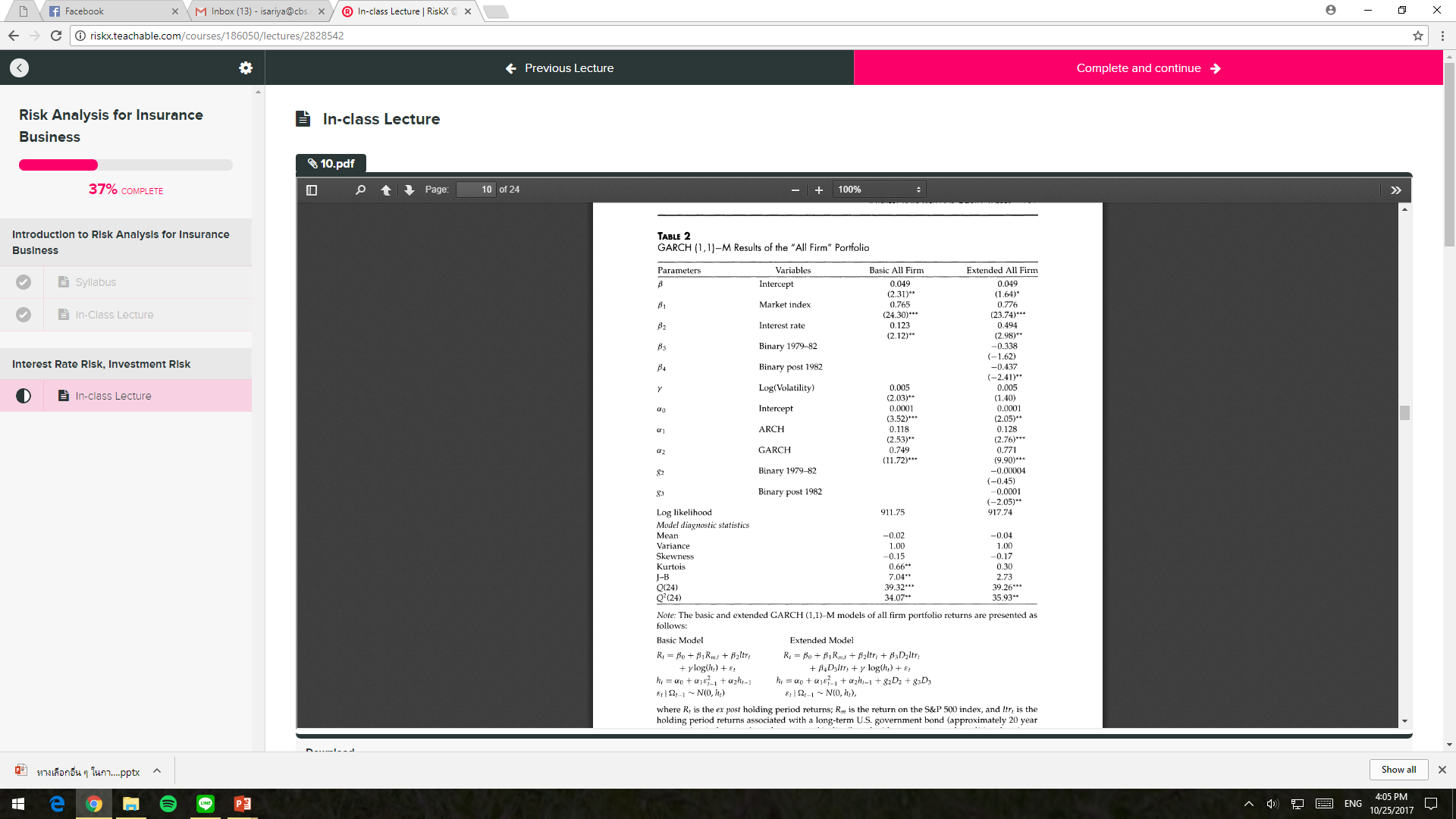 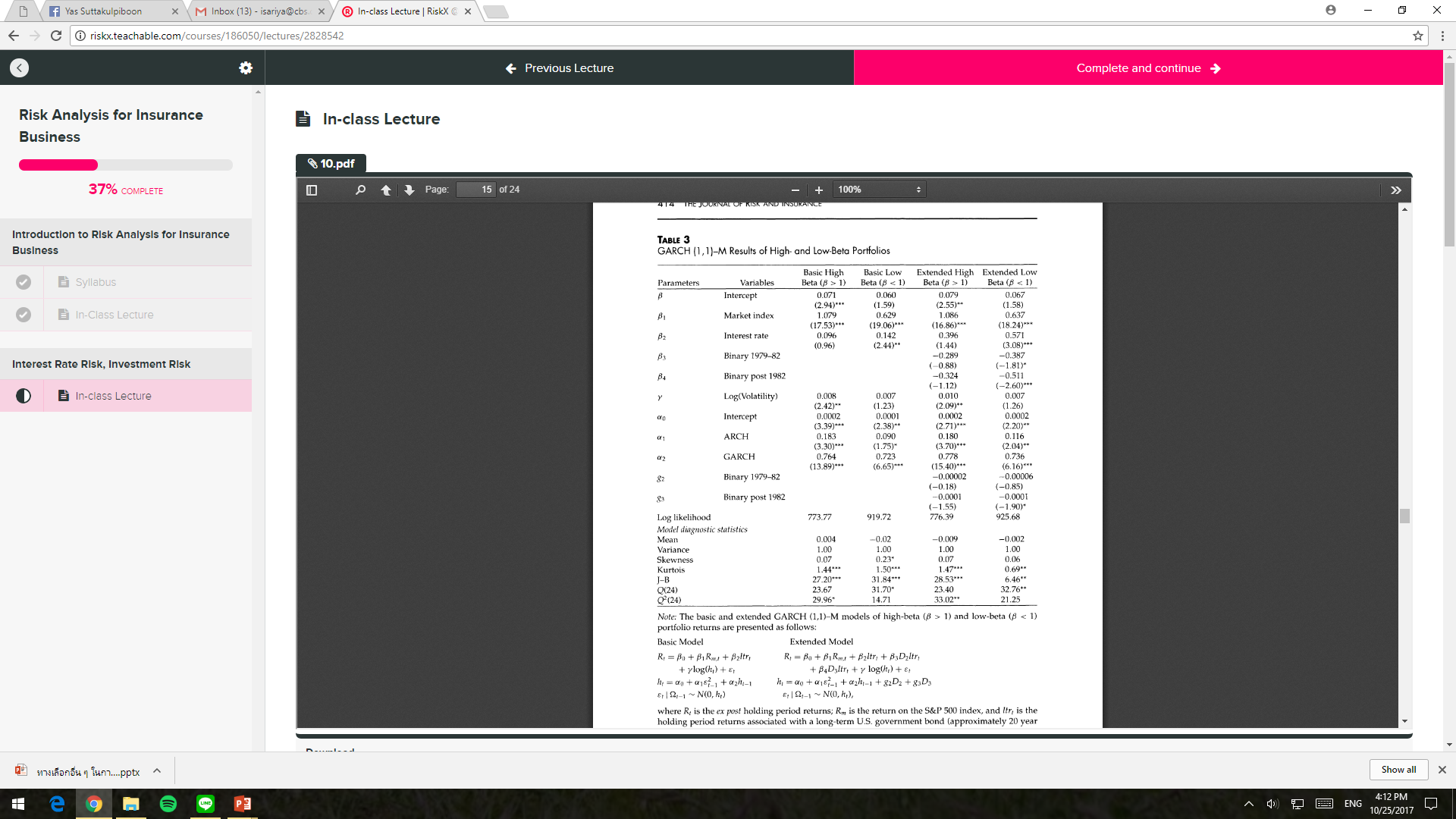 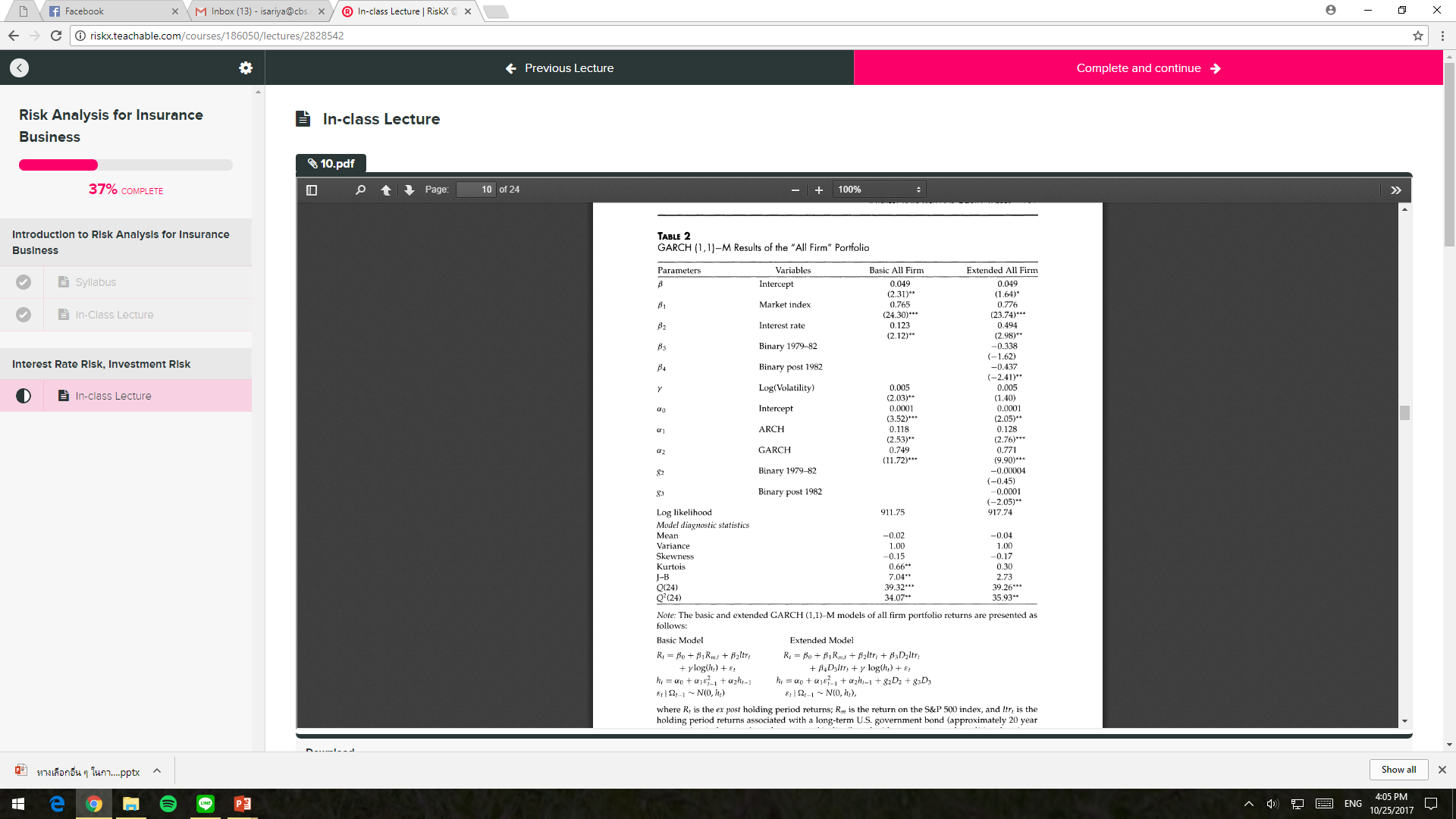 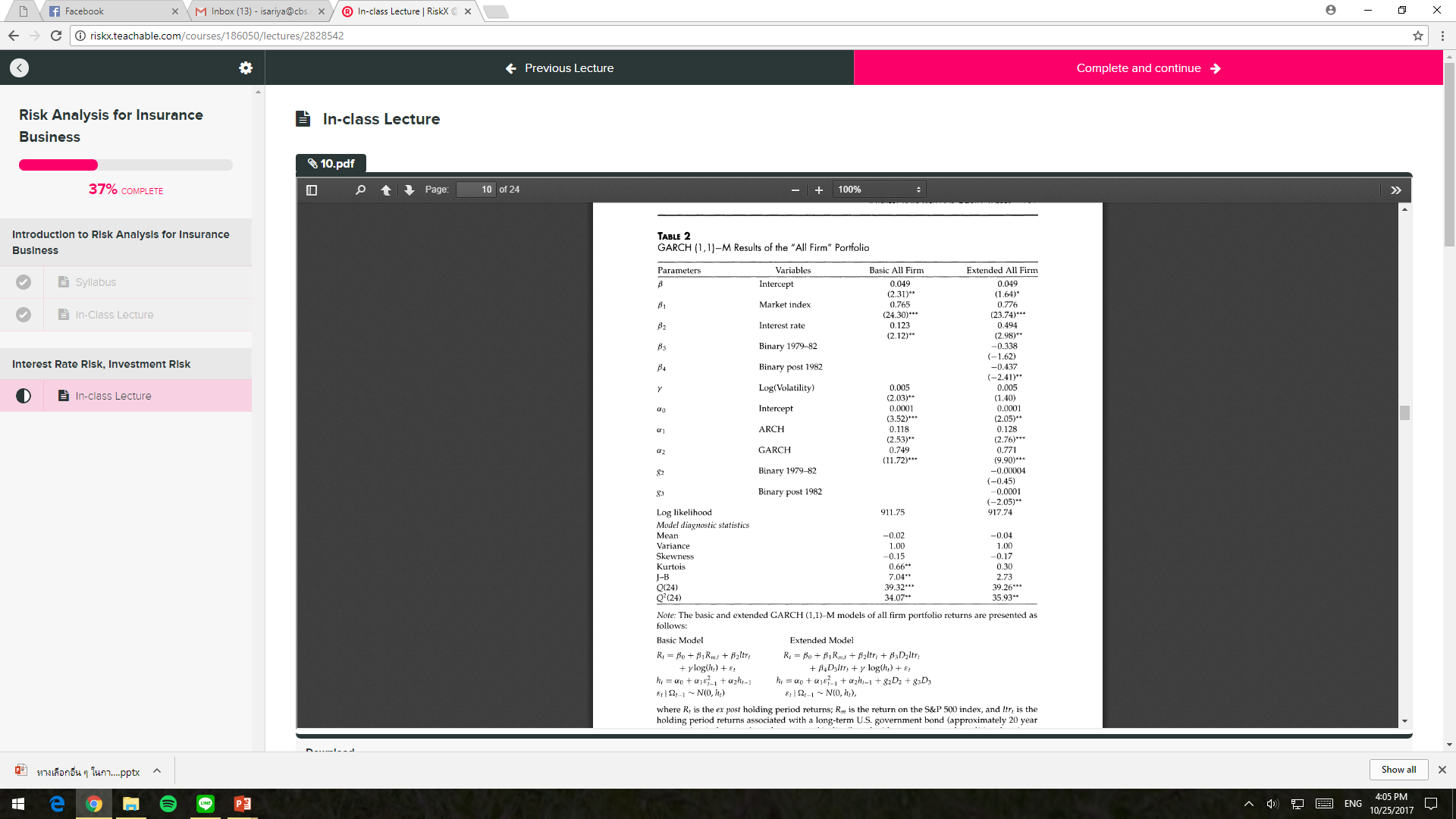 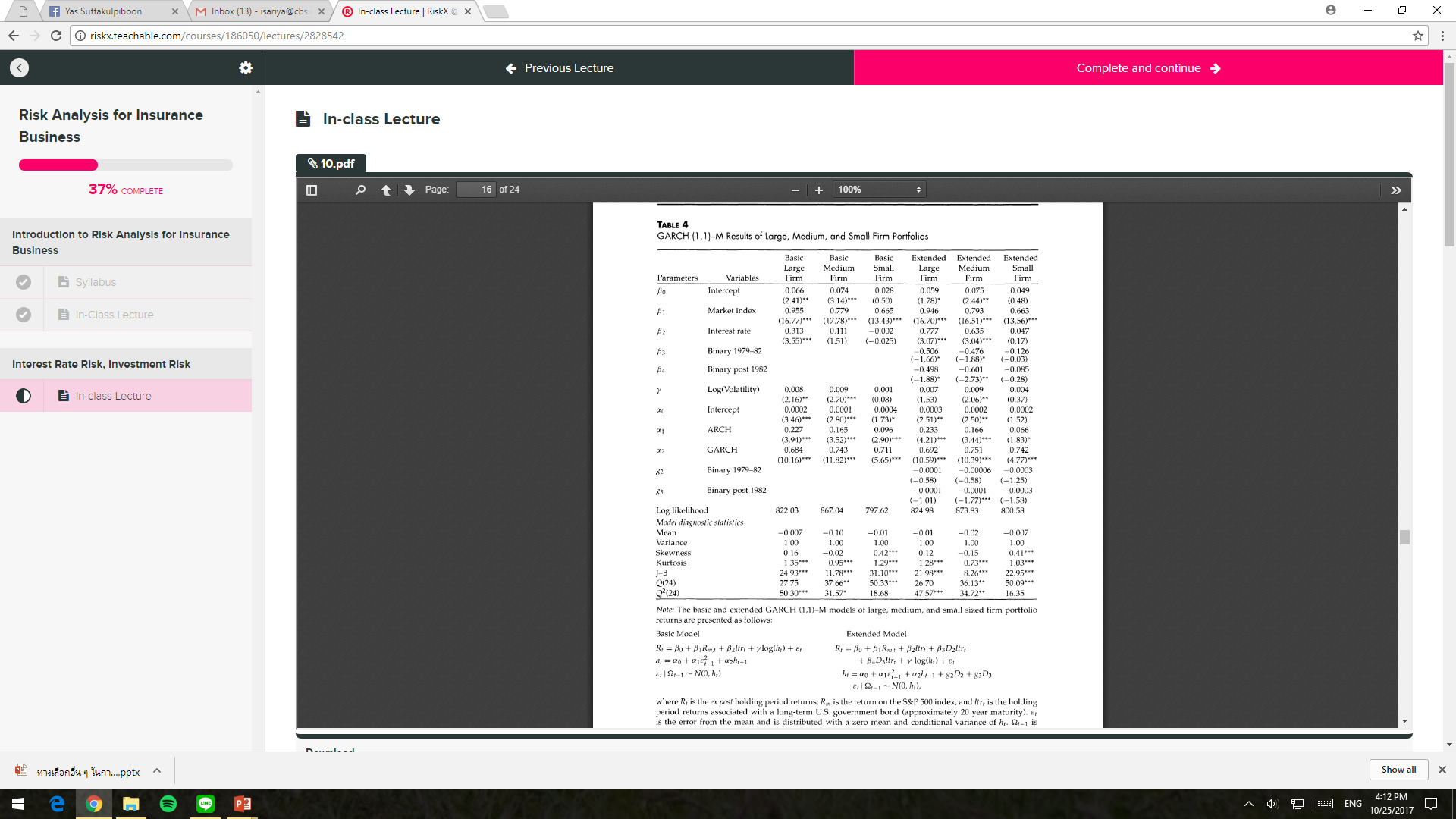 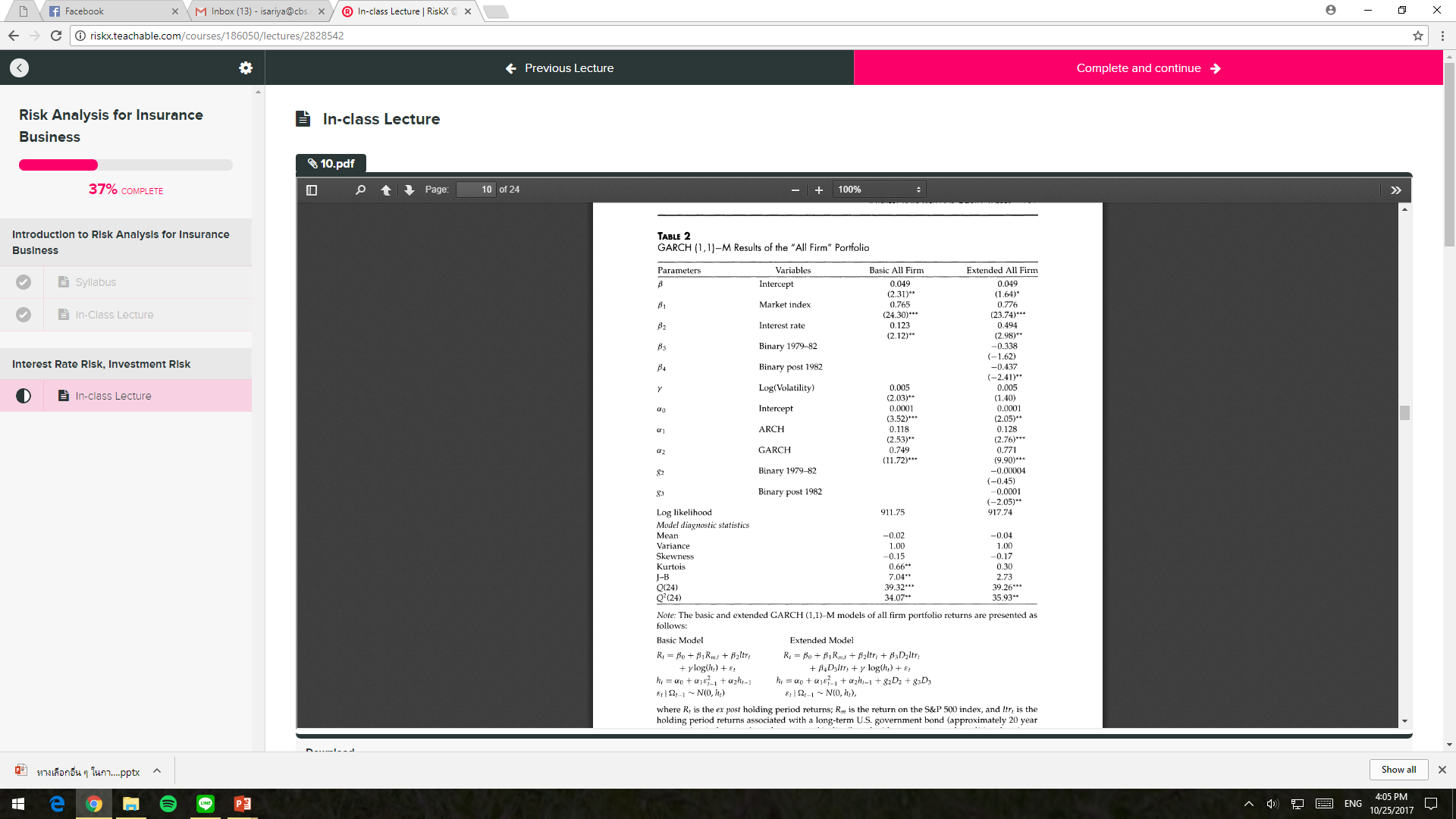 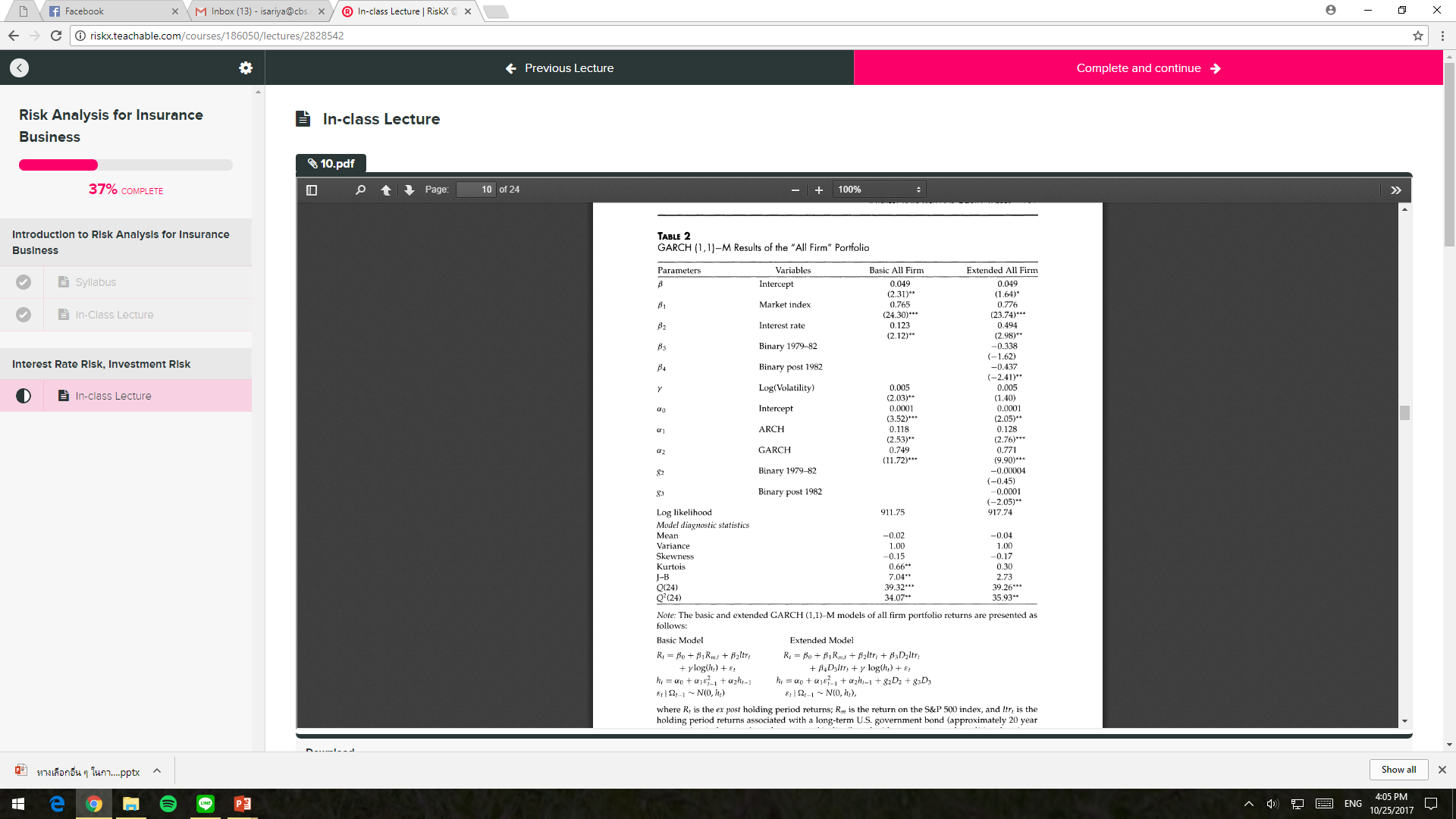 Conclusion
The stock returns of life insurers are negatively correlated with changes in interest rate
The coefficients in the volatility of stock returns equation show that volatility is time varying and evolves over time as a function of its own lagged value, as well as the intensity of the innovation that occurred in the market in the previous period.
Life insurers with low market betas exhibit significant interest rate sensitivity, and that equity returns among smaller life insurers are more sensitive to movements in the stock market than to movements in interest rates.
The Relation Between Capital Structure,Interest Rate Sensitivity, and Market Value inthe Property-Liability Insurance Industry
Yas Suttakulpiboon
Research Question
This article focuses on the joint role of capital structure and interest rate risk management as related elements in an insurer's overall financial strategy
Methodology
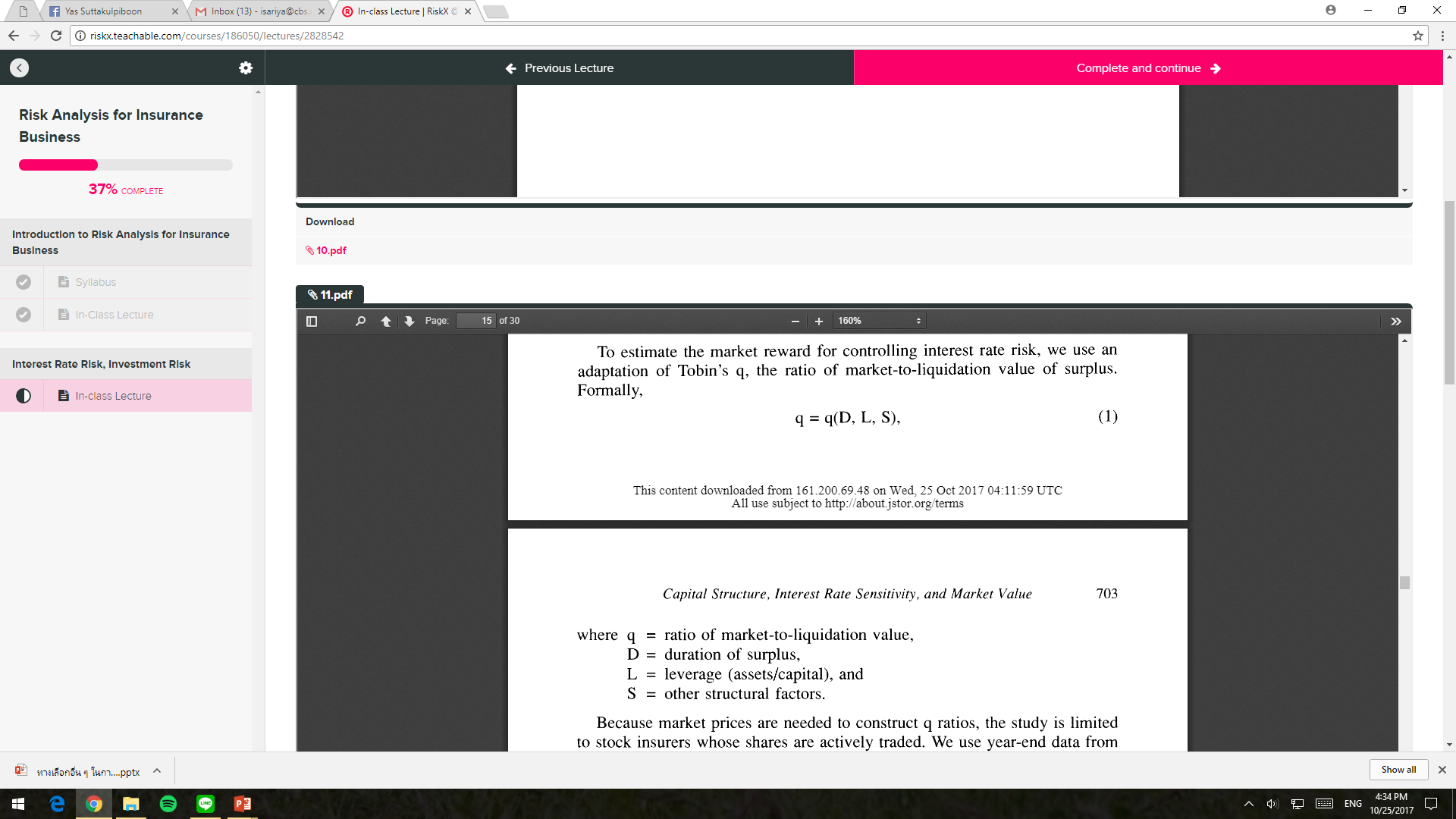 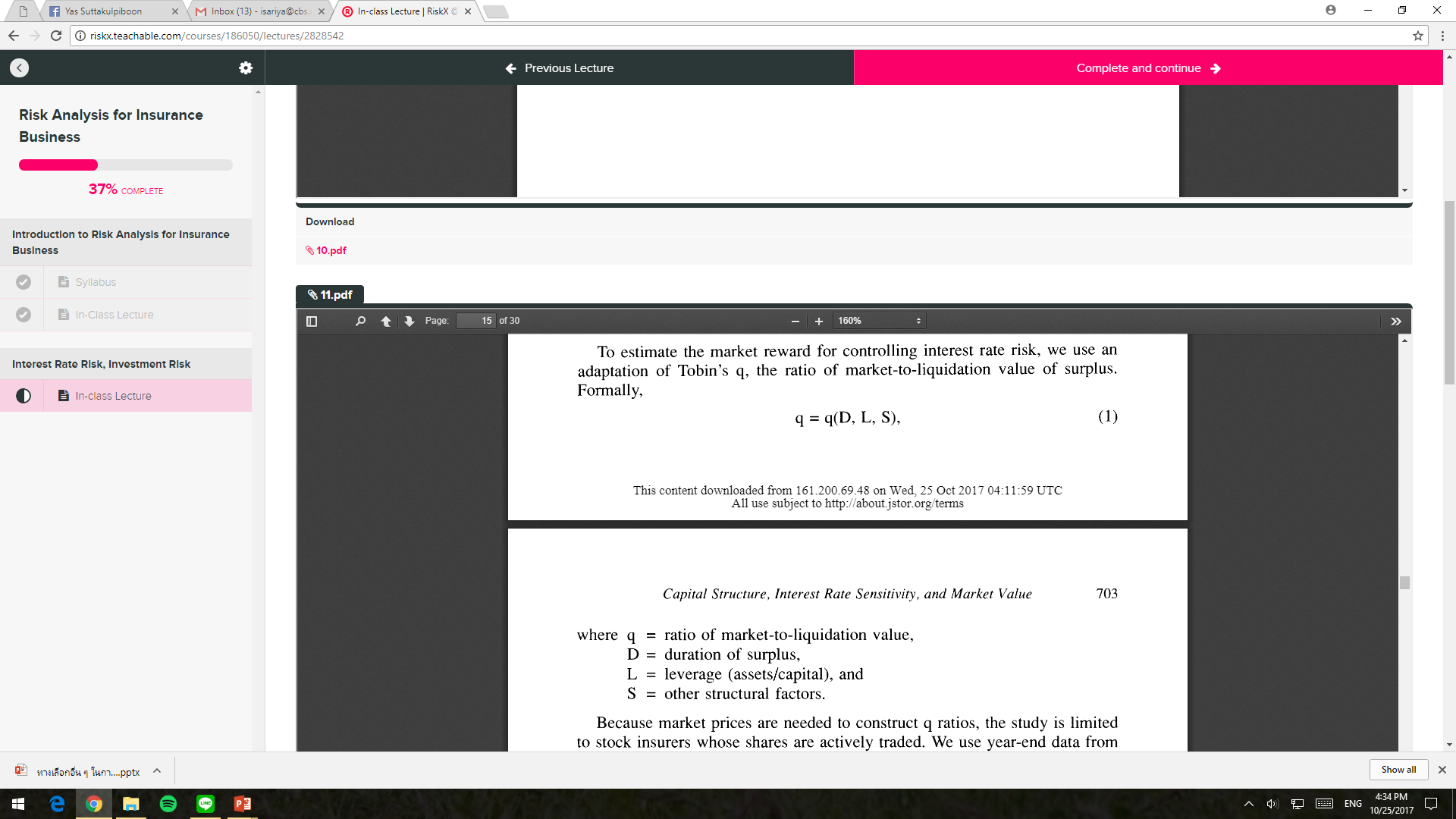 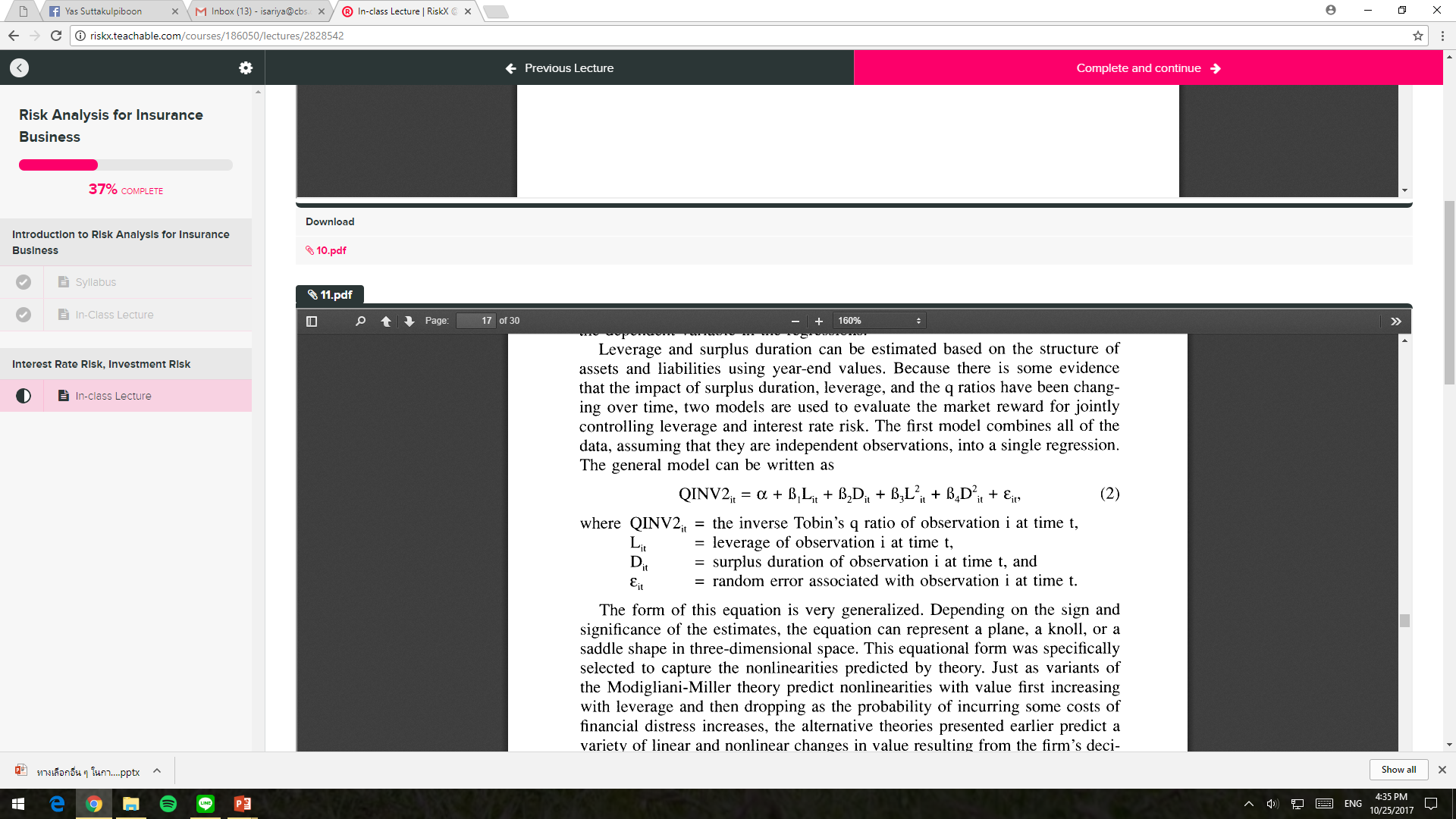 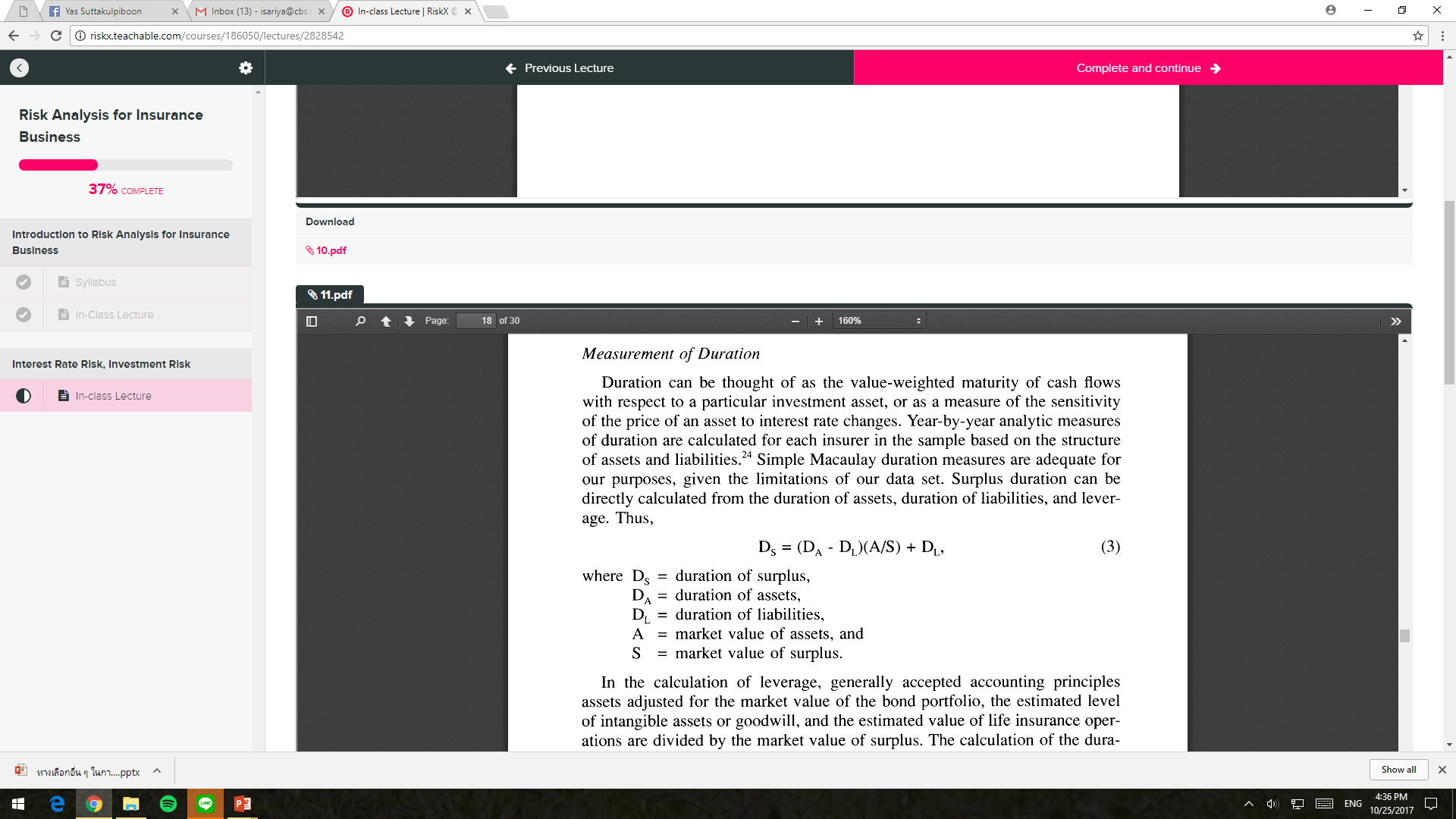 Data
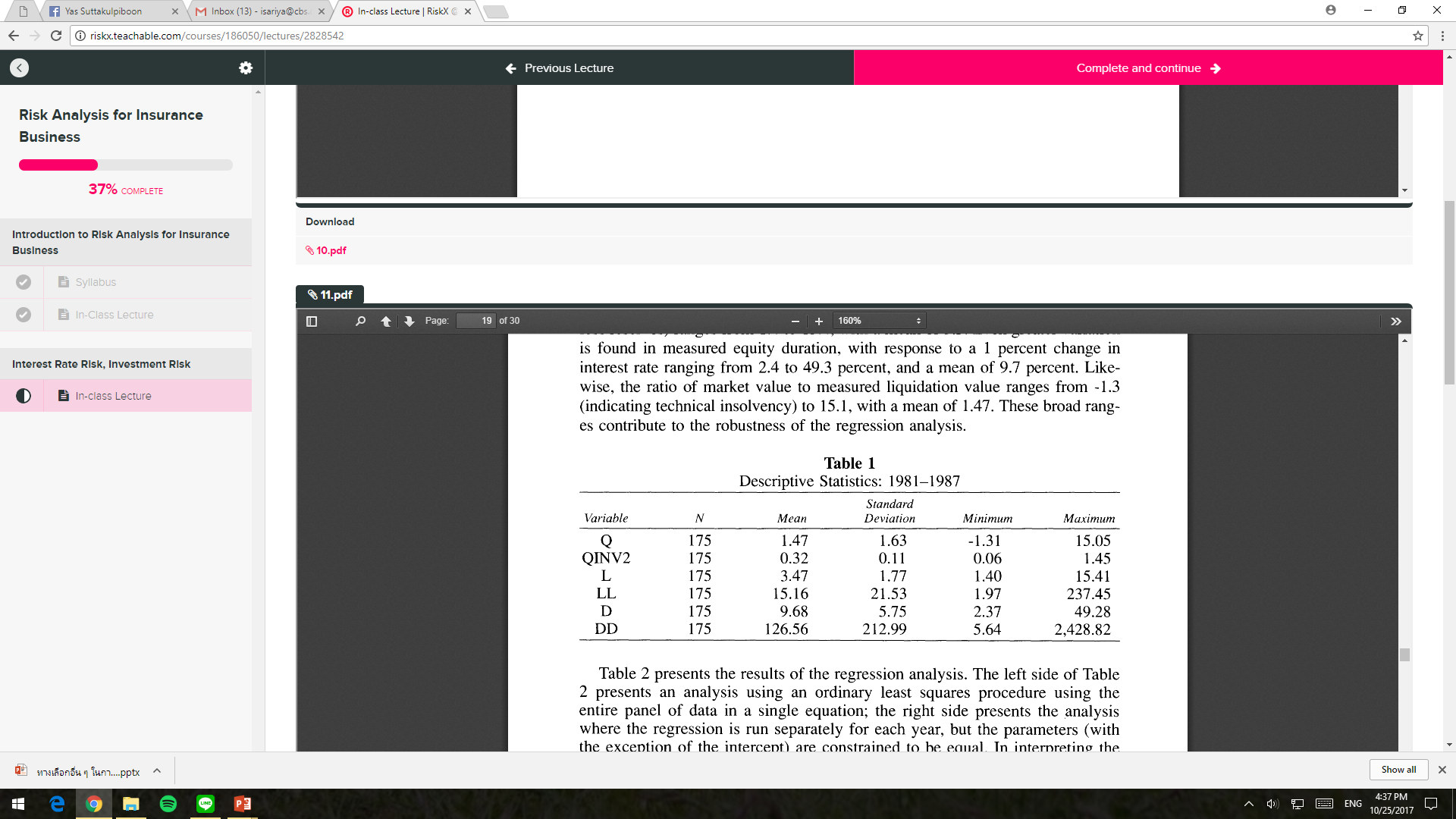 Result
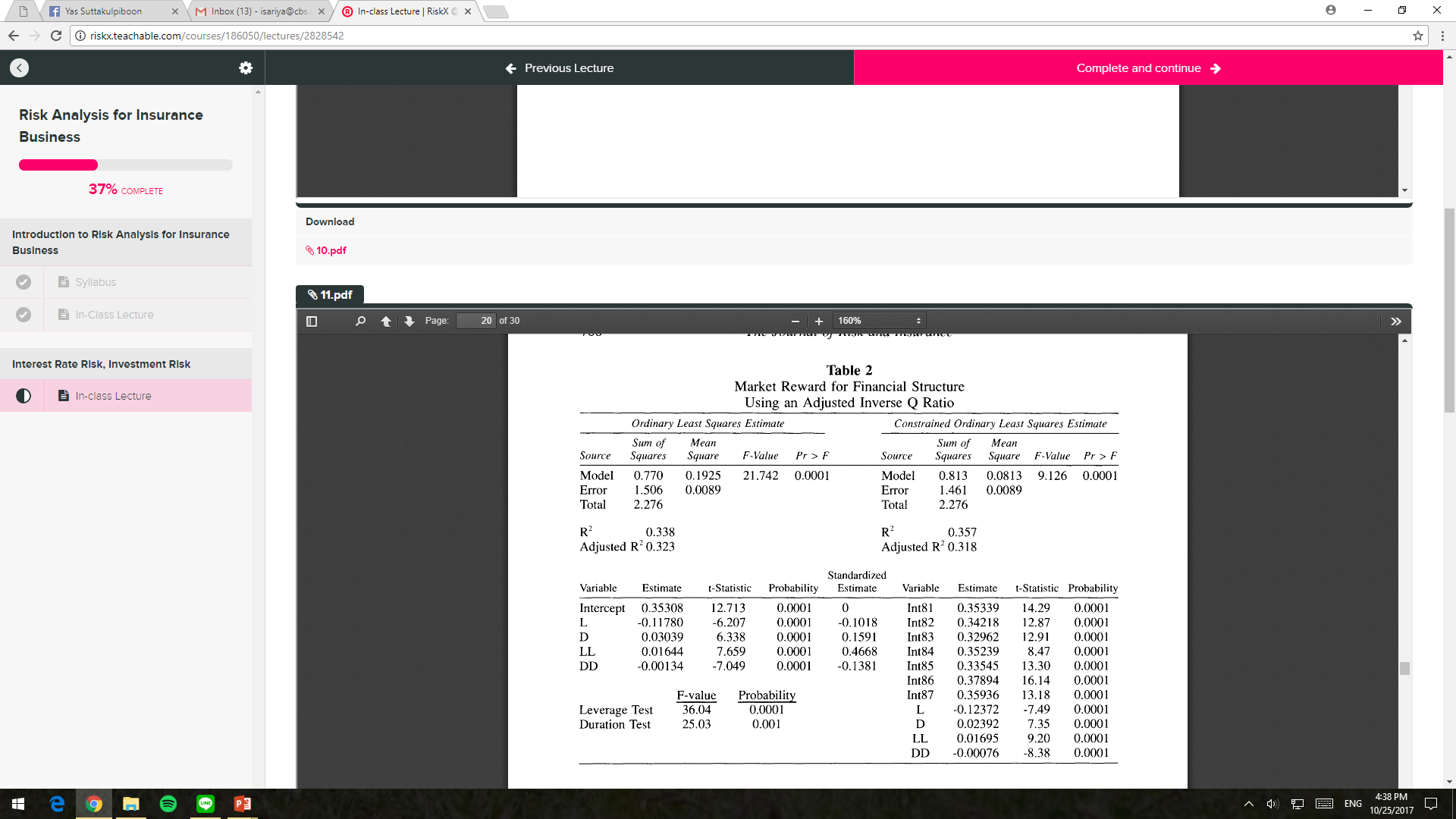 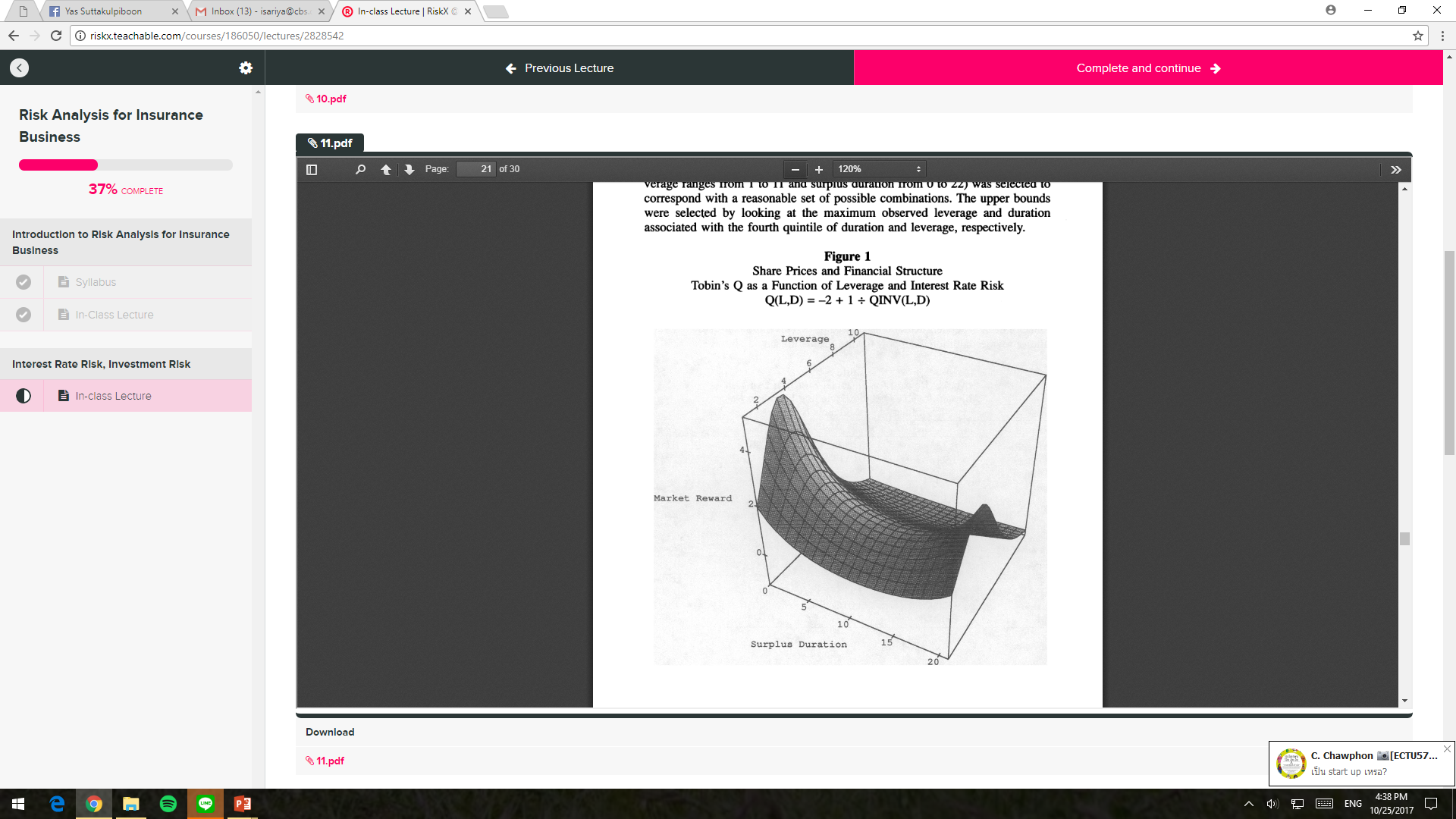 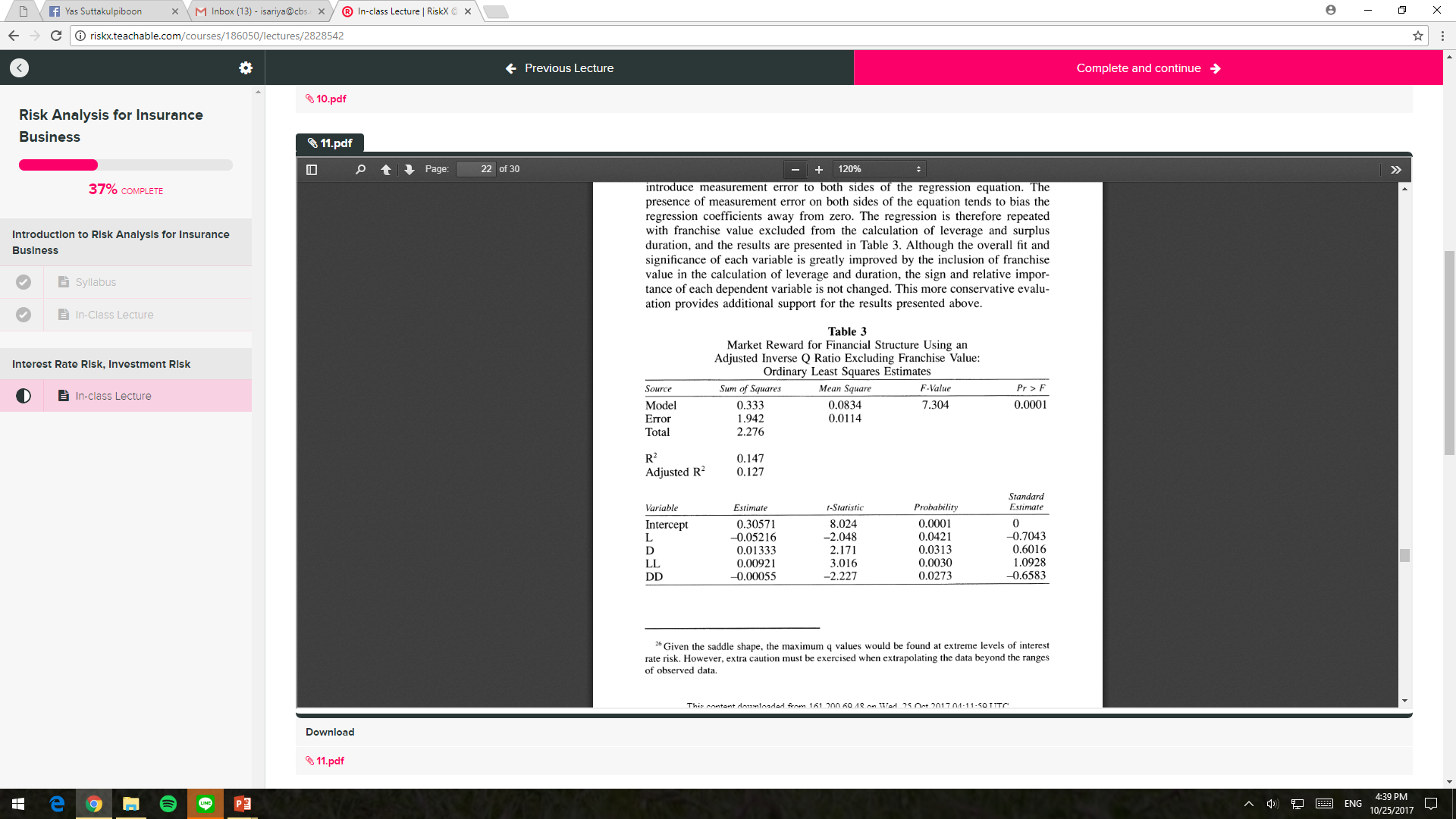 Conclusion
Our evidence supports the hypothesis that insurers manage both capital structure (leverage) and interest rate risk (surplus duration) as part of their effort to maximize value and may indeed be signaling the existence of franchise value to outside investors via these actions.